Zdroje energie
str.: 21
é
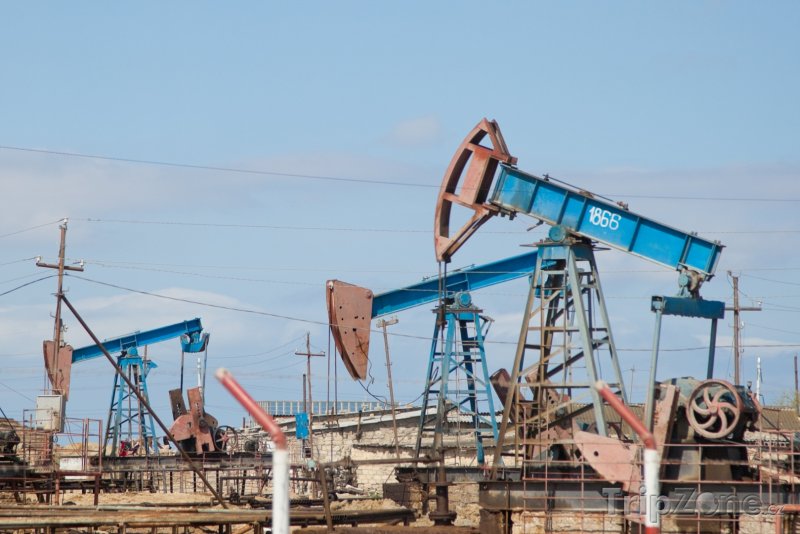 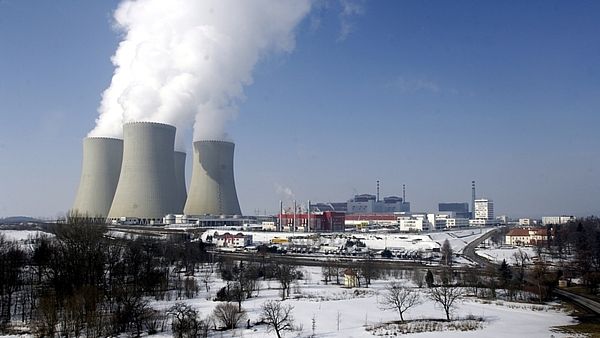 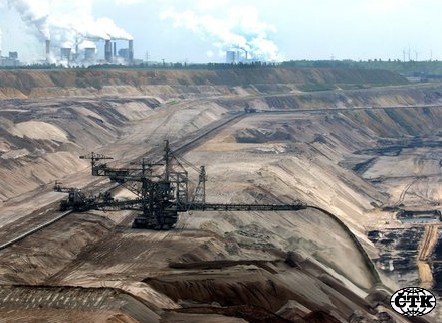 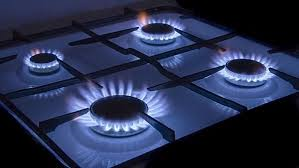 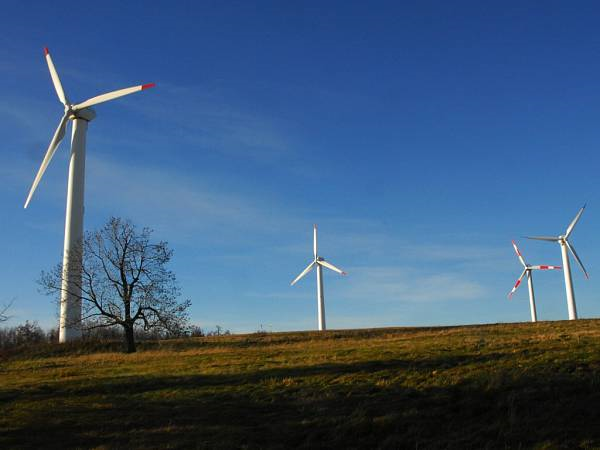 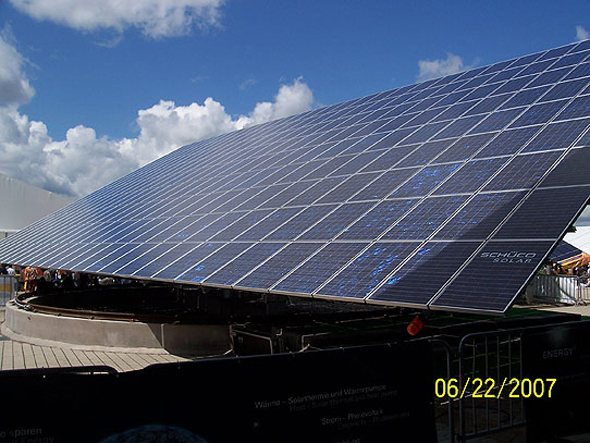 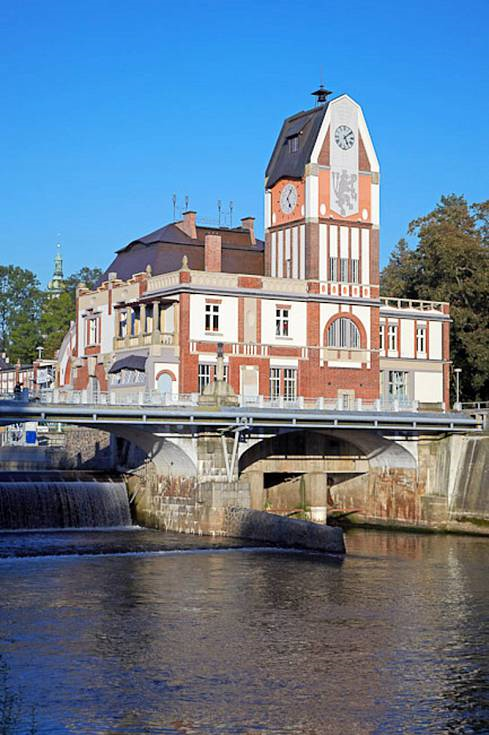 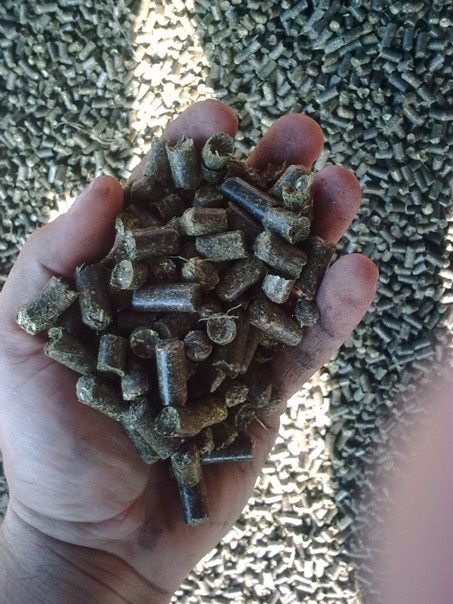 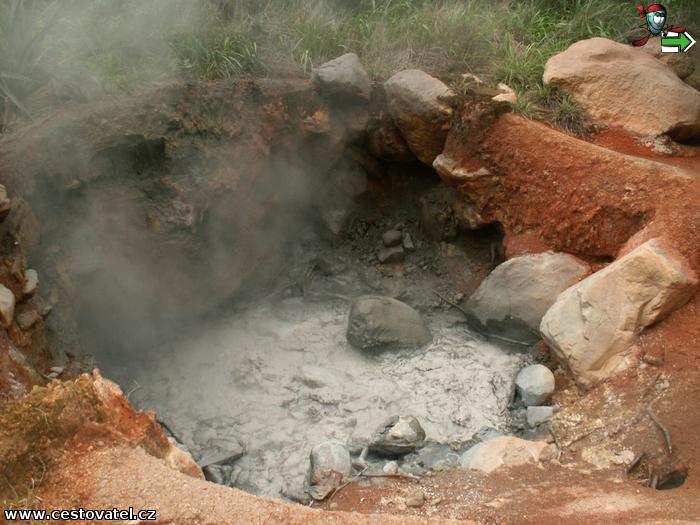 Zdroje energie
Neobnovitelné – vyčerpatelné zdroje energie
černé a hnědé uhlí
ropa
zemní plyn
radioaktivní prvky – jaderná energie

Obnovitelné – nevyčerpatelné zdroje energie
voda
slunce
biomasa
geotermální energie
vítr
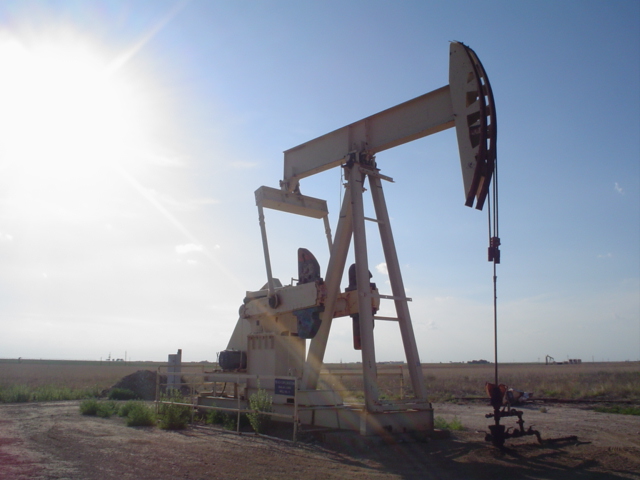 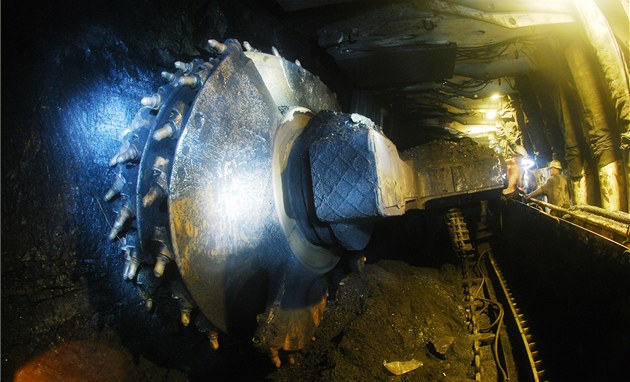 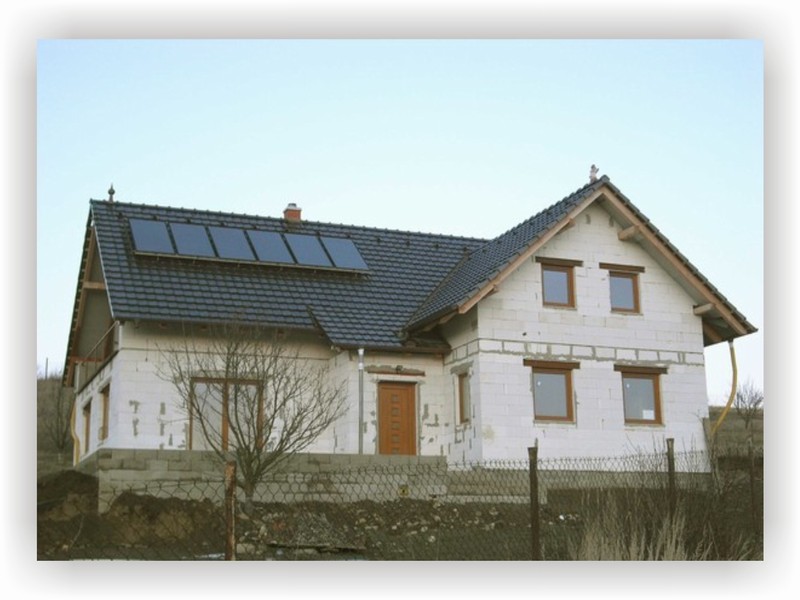 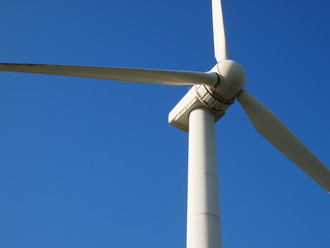